Играем  вместе или, В  садик…  без  слез
Песочная терапия  в  детском саду 
как  средство комфортной адаптации и 
снятия психоэмоционального  напряжения  воспитанников
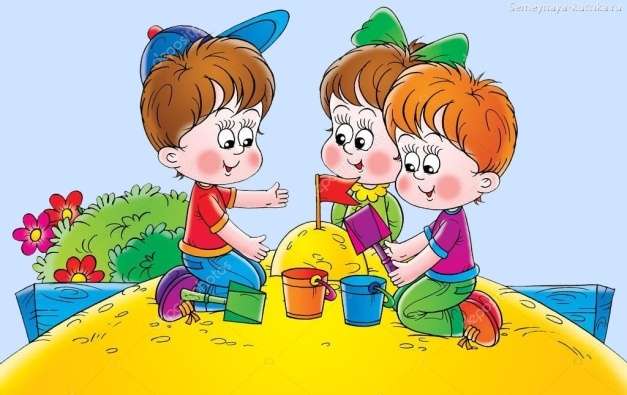 «Самая  лучшая  игрушка  для  детей  – 
                       куча  песка!»
                                                               К. Д. Ушинский
Актуальность  вопроса
Поступившие в   нашу группу двухлетние малыши сложно переживают процесс адаптации к новым для себя  условиям  детского  сада. 

 Причины:
 «нежный»  возраст  воспитанников
недостаточное  развитие  эмоциональной  сферы 
отсутствие  опыта  социальных  контактов

       При решении  этой проблемы  одним из  современных
и  инновационных     методов     психолого-педагогической 
помощи  детям  является  песочная  терапия.
Гипотеза
Педагоги рассчитывают, что песочная терапия в сочетании с пальчиковой гимнастикой и коммуникативными играми позволит гармонизировать эмоциональное состояние воспитанников в сложный для них период адаптации, послужит формированию у детей коммуникативных навыков ребенок–педагог и ребенок–ребенок,  развитию сенсомоторных навыков, что, в свою очередь,  будет   способствовать 
    развитию связной речи, пополнению 
    активного  словаря, развитию 
    восприятия,  мышления, 
    фантазии, сенсорных  способностей.
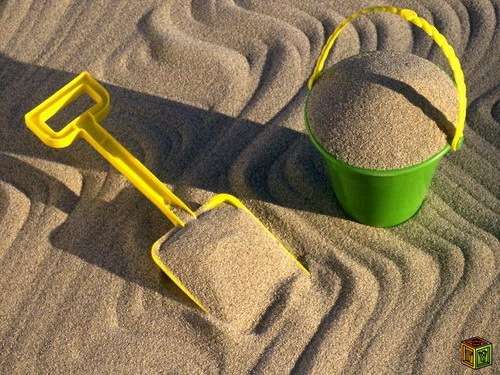 Рисование на песке успокаивает малышей, вносит  умиротворение и развивает фантазию, а еще предоставляет возможность выразить свои чувства и эмоции  без  слов.
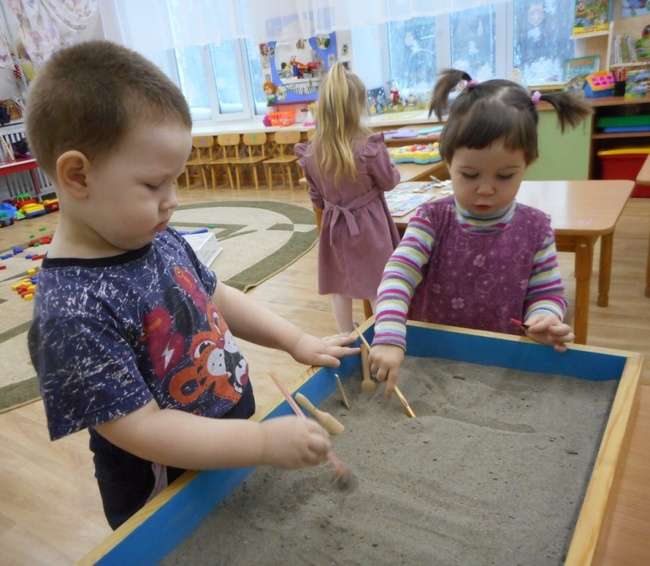 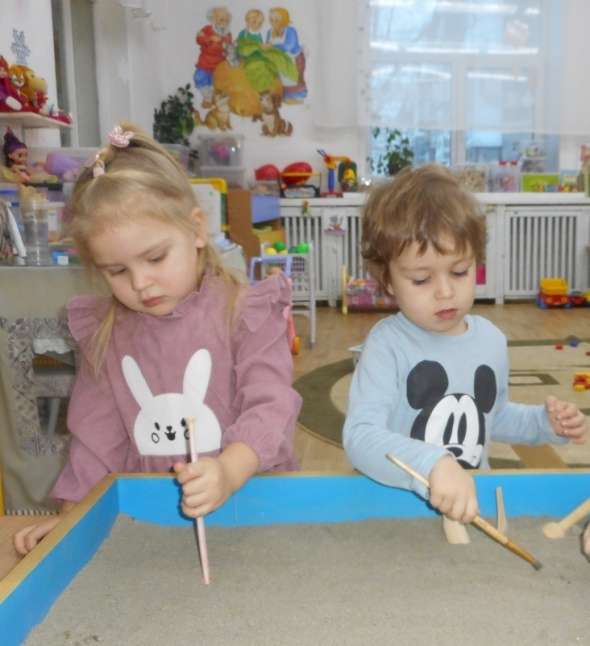 Ученые  доказали, что  песок    
 поглощает  негативную  энергию.
Так  приятно чувствовать, как песок проходит  сквозь  пальцы, погружать  в  него  свои  руки…
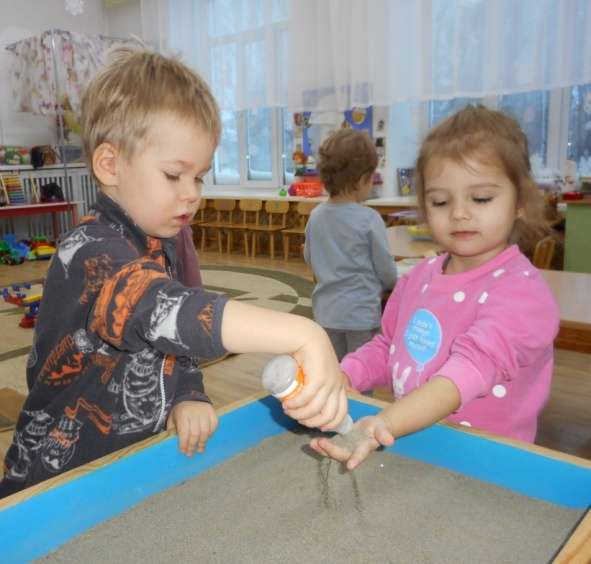 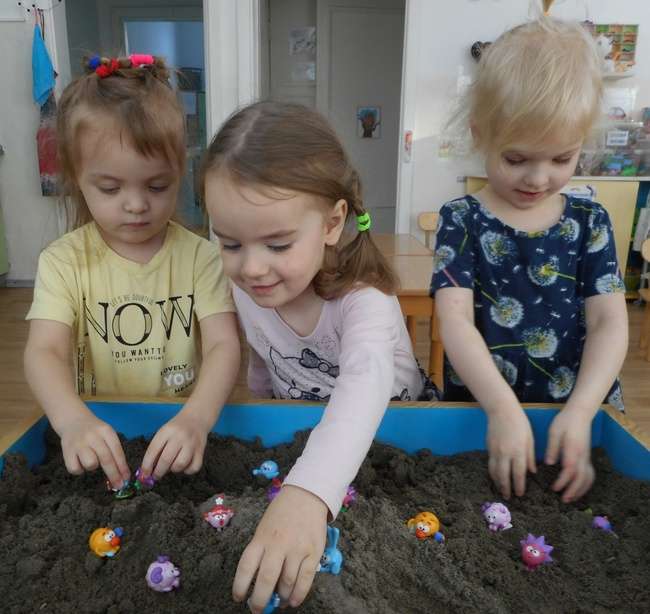 Манипулируя сыпучим сухим песочком, малыши избавляются от негативных эмоций, снимают  внутреннее   напряжение.
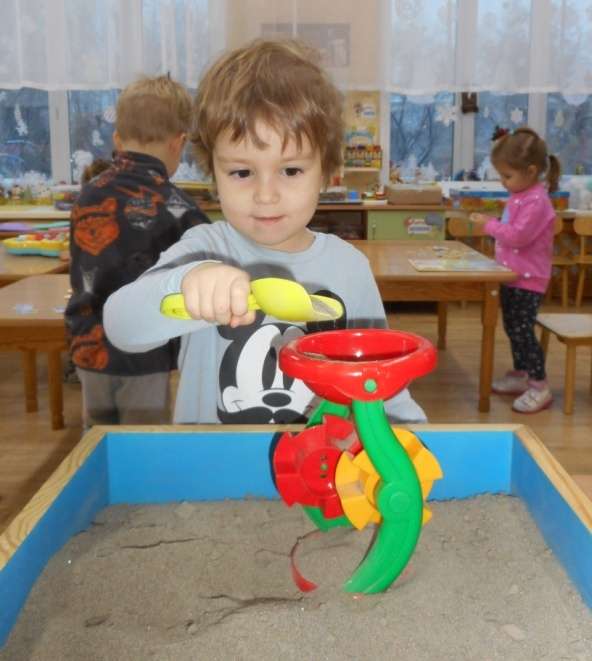 Игра «Песочный  дождик» способствует  расслаблению      и  регуляции  мышечного  напряжения.
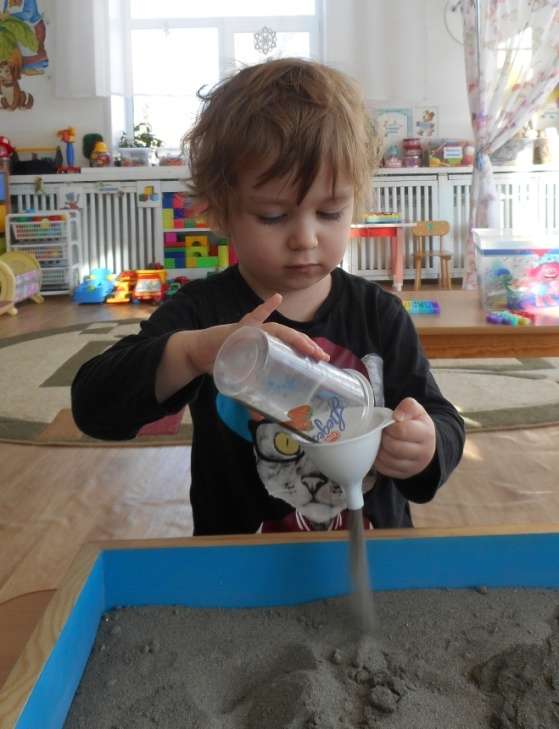 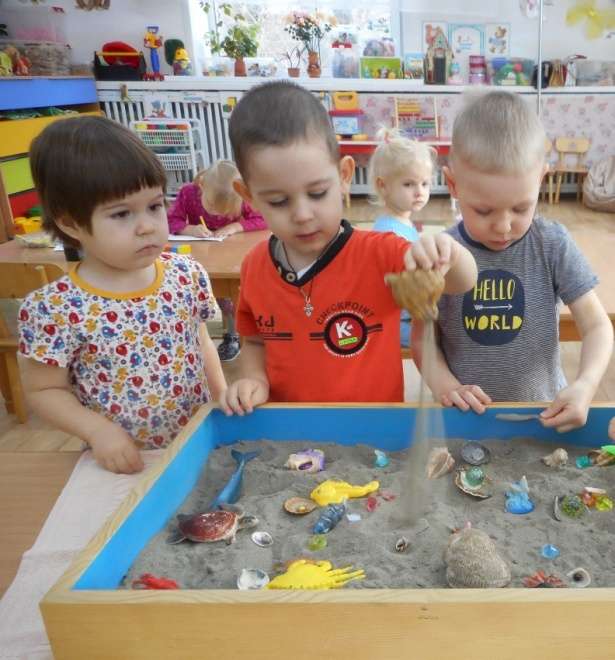 Катюша  
        удивляется: 
- А  из  ракушки тоже   дождик  
                бывает?
Игры с закапыванием – откапыванием привлекательных для ребят вещиц просто завораживают детей, ведь ощущение прикосновения к тайне очень сильно эмоционально воздействует на детские души.
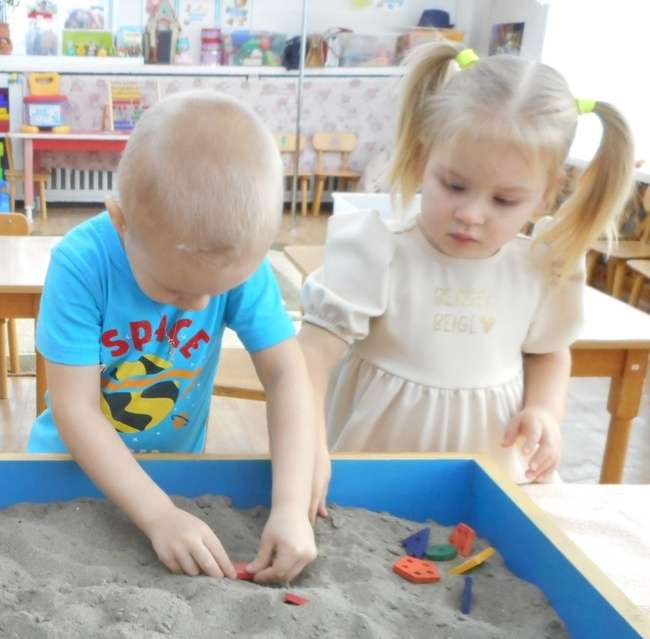 Игра  «Песочные  прятки»
Игра  «Секретик»
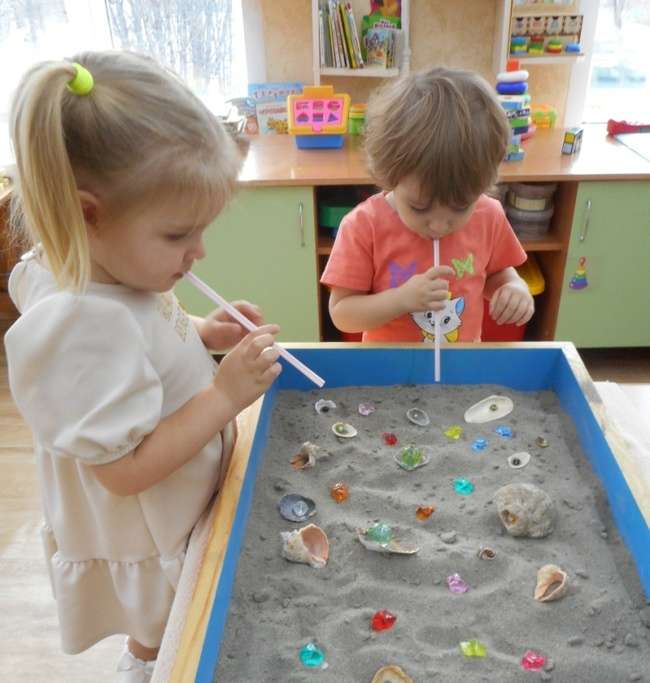 Игра  «Секретик»
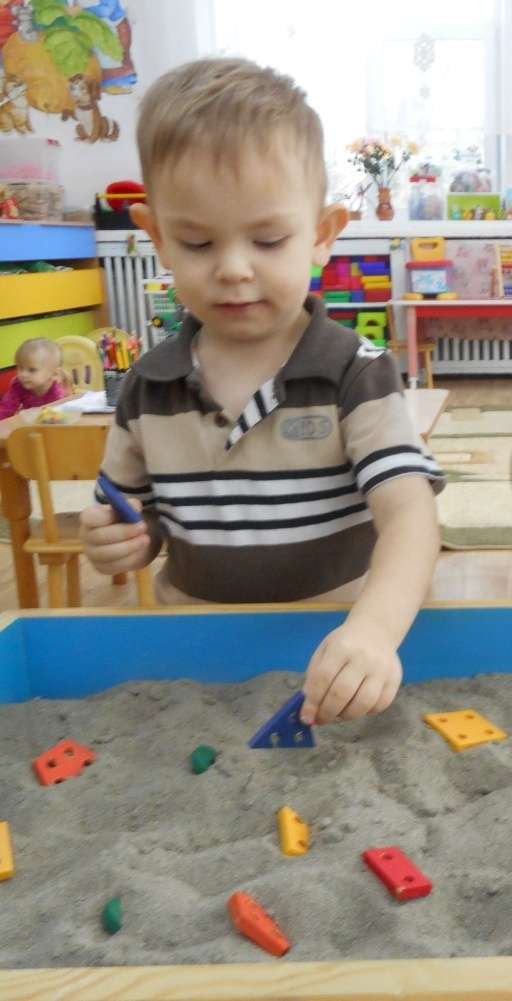 Игра    «Печатки - отпечатки» замечательно укрепляет мелкую мускулатуру маленьких  пальчиков у девочек  и   мальчиков.
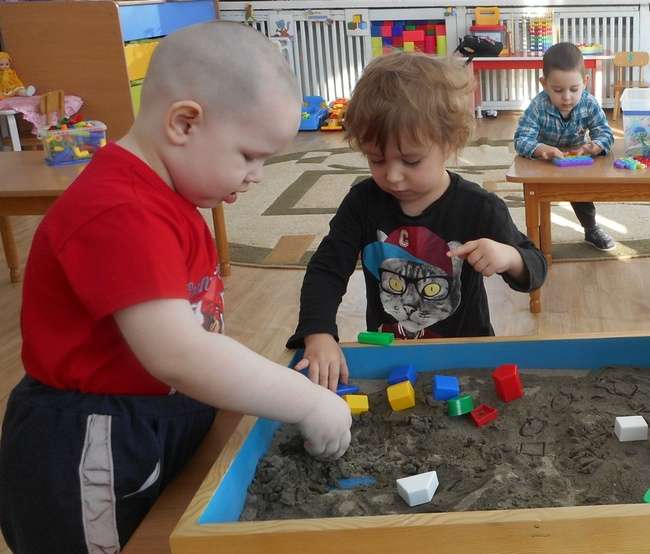 Игра  
«Найди  такой   же» развивает  у  наших  малышей  внимание.
Игры по мотивам первых сказок помогают ребятам запомнить героев, а перенос игрового поля в песочницу активно стимулирует речь и способствует  воспроизведению диалогов между сказочными персонажами.
Игра  «Домок-теремок»
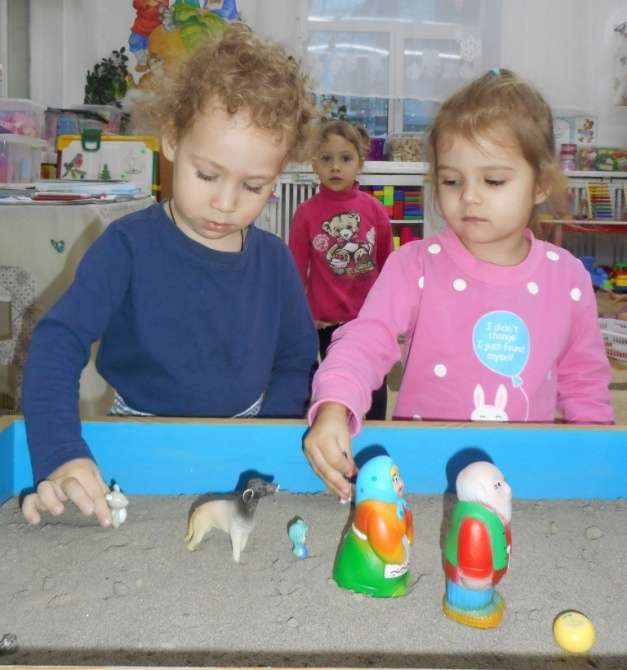 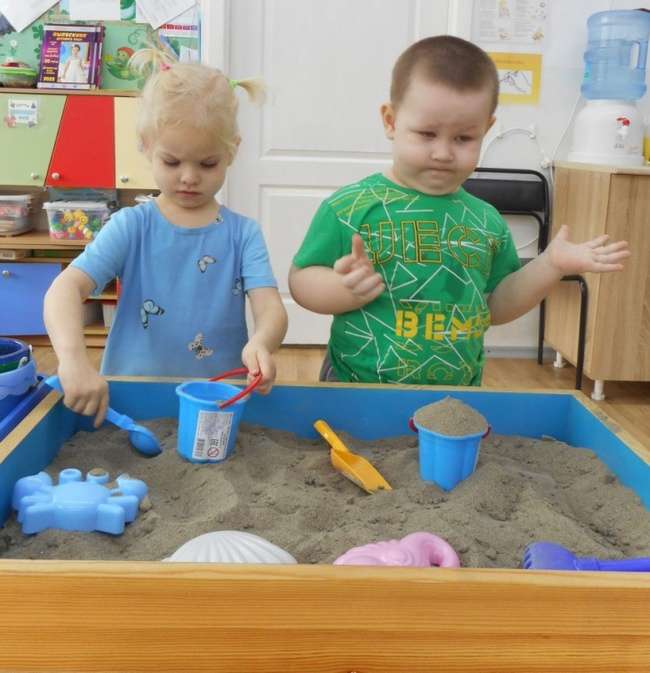 Практически любую сказку можно  разыграть  в  песочных  
                                 декорациях.
Игра  по  сказке «Репка»
Создание  собственного  микромира  в миниатюре из песка и небольших фигурок, своей сказочной страны отвлекает от  стрессовой  ситуации,  позволяет  ребенку гармонизировать  свое  эмоциональное  состояние. При этом малыш выражает на песке то, что спонтанно возникает  в  его 
               сознании.
 
    Иногда  малыши 
закапывают 
фигурки,  как  бы 
вытесняя  в  своем
сознании  то, 
к  решению  чего 
они  еще  не 
                готовы.
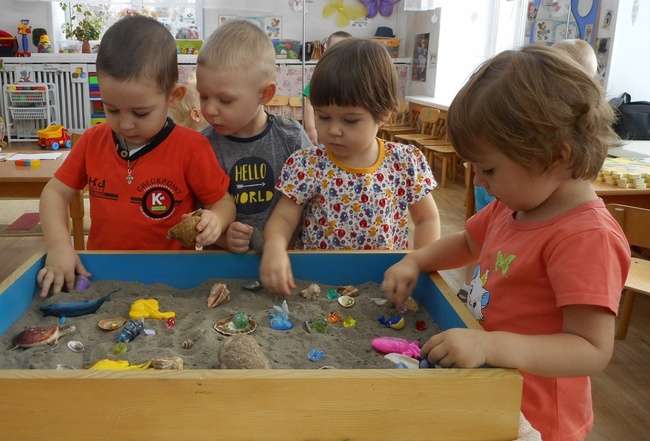 Игры в песочнице  по   мотивам  детской  субкультуры происходят в контексте  сказочного мира,  и предоставляют ребенку возможность творческого изменения беспокоящей его  в данный момент ситуации или  состояния.
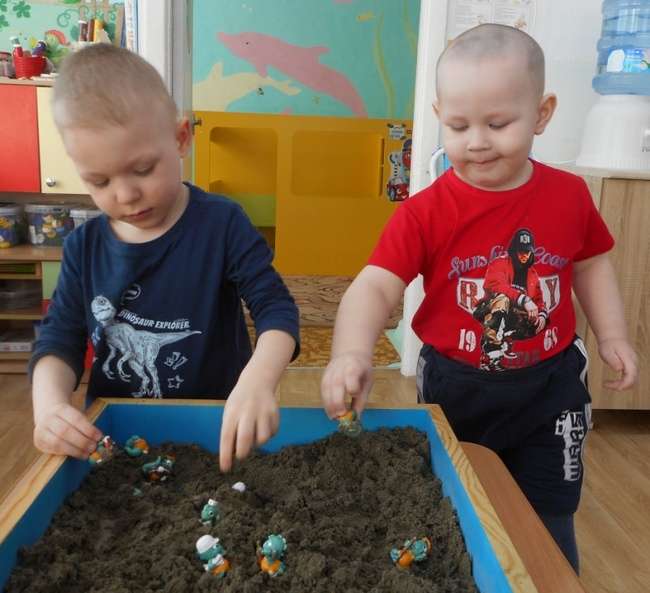 Преобразуя ситуацию в песочнице, ребенок получает опыт самостоятельного разрешения трудностей и внутреннего, и внешнего плана. Накопленный опыт самостоятельных конструктивных изменений он переносит в реальность.
Игры в песочнице помогают заложить базу дальнейшего формирования навыков позитивной социализации и наладить коммуникацию «ребенок – ребенок».
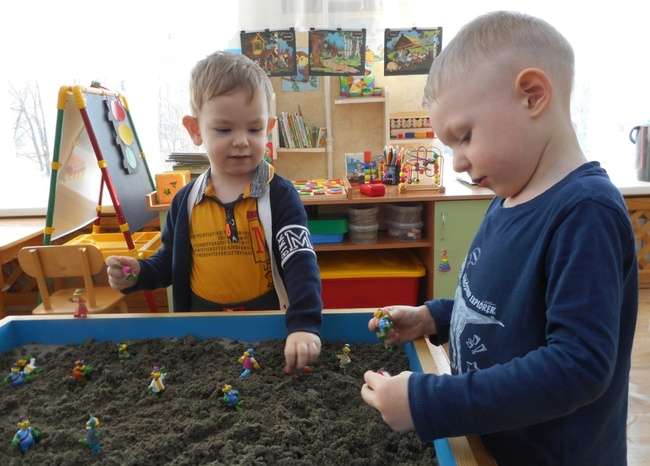 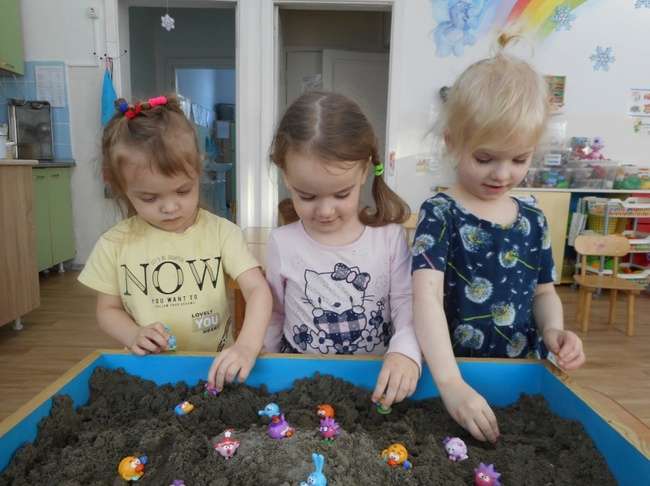 В процессе игры ребята познают внешний и свой внутренний мир, получают первый опыт рефлексии, учатся понимать  себя  и  других.
В  песочнице  создается  прообраз   будущих  взаимоотношений  ребенка 
с   миром — не   только   с   себе 
подобными, но  и   с  природой.
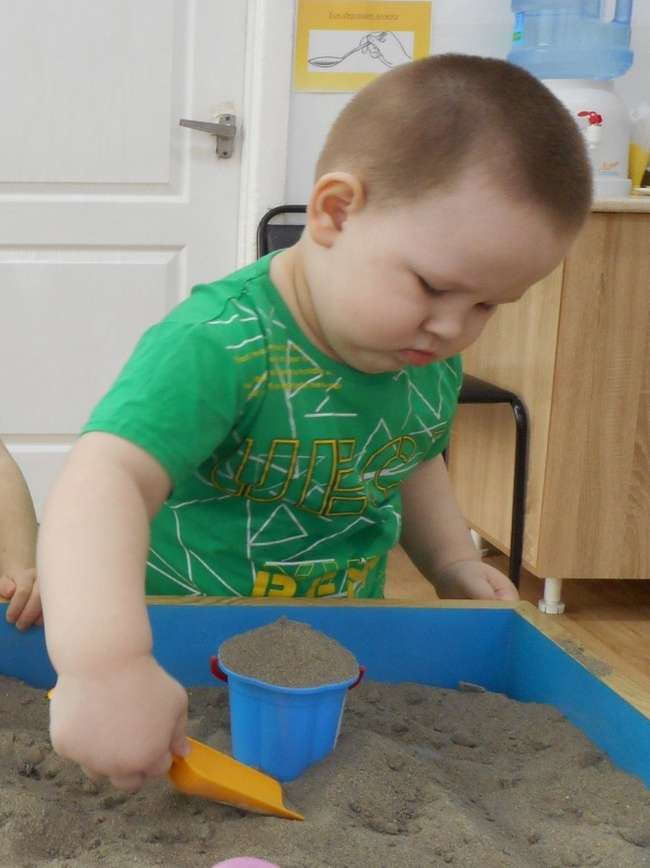 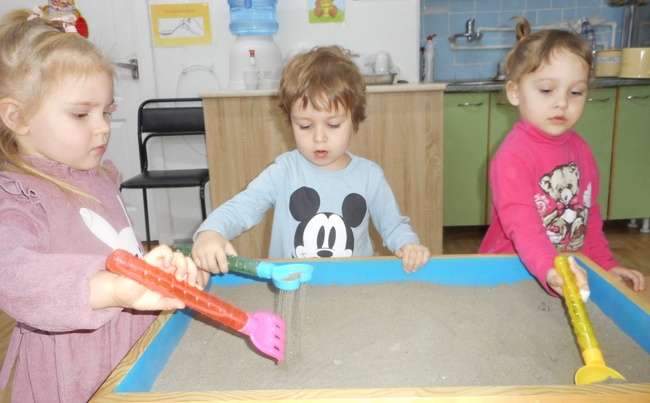 Нашим малышам, которые делают первые шаги и еще только начинают познавать окружающий мир, интересны  игры,   как  с  сухим, так  и  с мокрым  песком.

       А после того, как мокрый песок высох,  и  получились твердые   комочки, наших  ребят  ждет  новая … игра.
          
          Малыши   любят 
превращать    твердые 
комочки в опять  сыпучий
песочек. А  разминать 
комочки можно кулачком,
можно  двумя   руками, 
указательным пальчиком,
     с  помощью  лопатки…
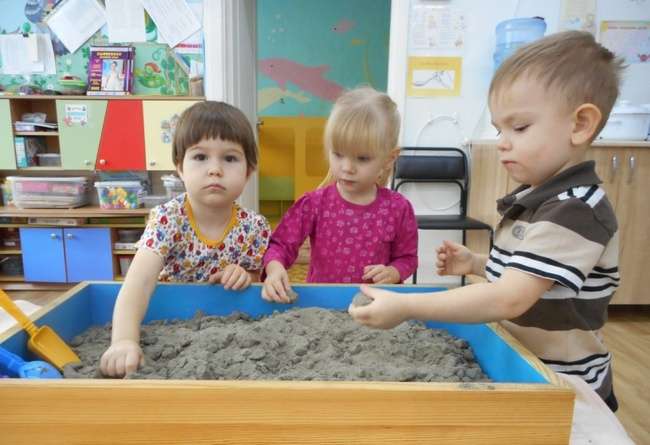 Игра   «Сильные   руки»
Педагогическая песочница - прекрасное средство для развития и саморазвития ребенка, так как игры на песке - одна  из  форм  его  естественной  деятельности.
Незатейливые  с виду игры обладают колоссальным значением для  развития  психики  и  речи  малышей.
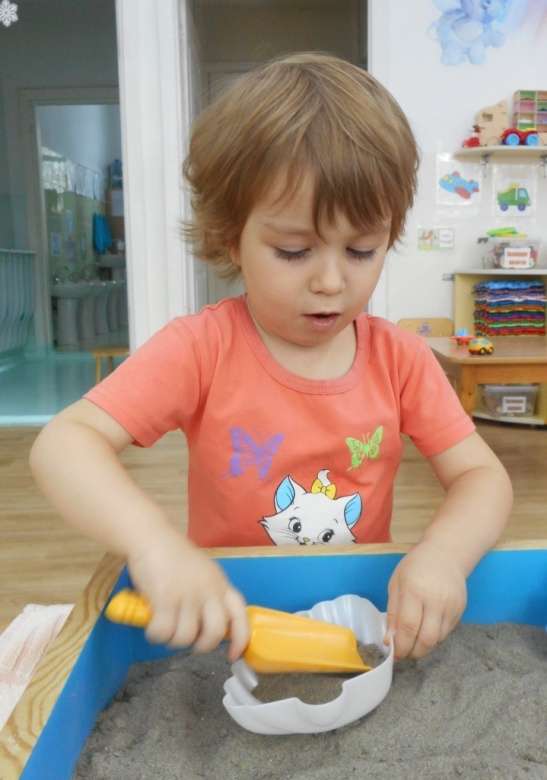 Основной акцент делается педагогом на творческом самовыражении ребенка, благодаря этому происходит выход внутреннего напряжения  и  поиск  путей  развития.
Дорогие взрослые!          Всегда  будьте   рядом  с   детьми, играйте   вместе с ними, чувствуя  себя таким же свободным, как в детстве, ведь старая истина гласит, чтовнутри  каждого  из  нас всю  жизнь  живет     ребенок,       обожающий  играть!
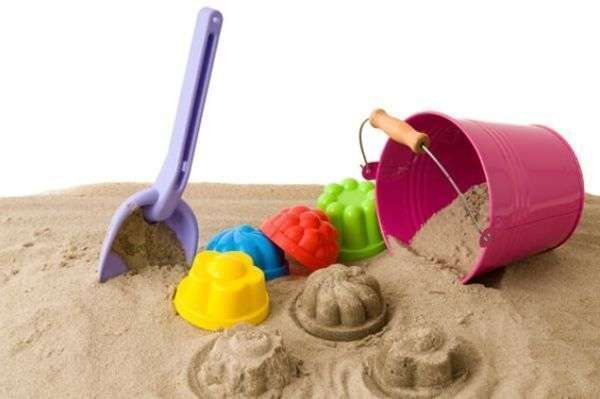 Спасибо  за  внимание!
Смолина  О.О., 
воспитатель  второй  группы  раннего  возраста
МБДОУ  ЦРР- «Детский  сад №125» 
г. Барнаул